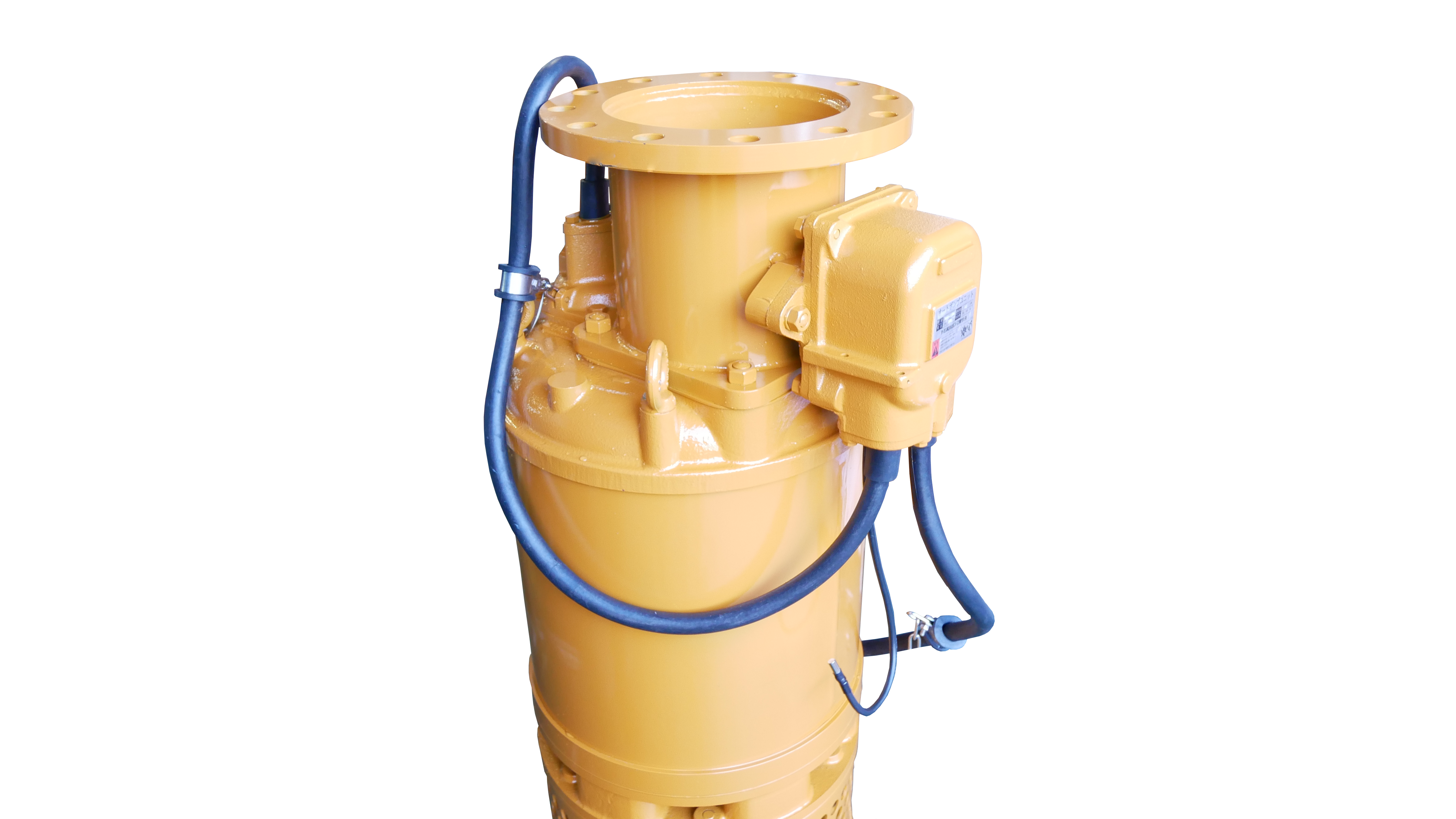 センサー式オートユニット搭載ポンプ
RAU シリーズ
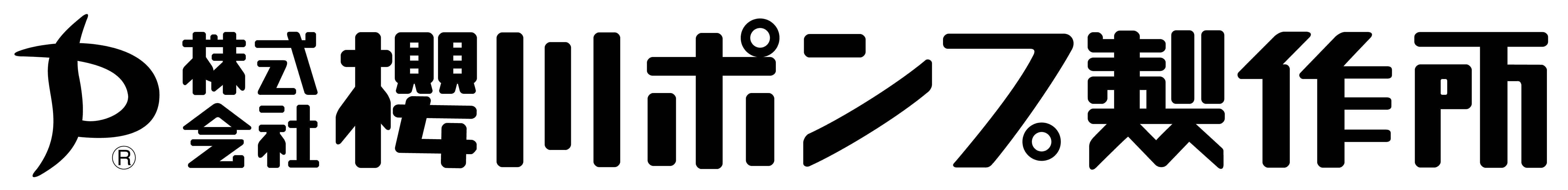 1
目　次
1. RAUとは
2. オートポンプについて
3. オートポンプ共通のメリット
4. RAU独自のメリット
5.ラインナップ
P. 3～4
p. 5～６
p. 7
p. 8～12
p. 13
RAUとは
RAUシリーズとは･･･？
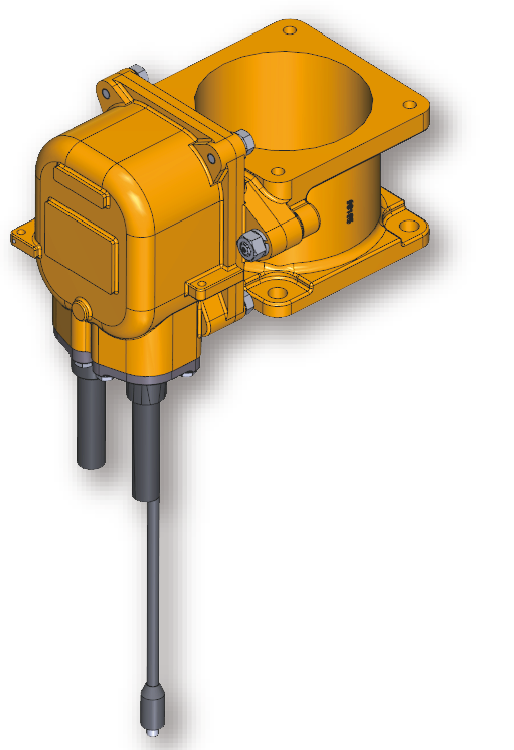 ①
①既存のポンプに取り付けることでオートポンプにできるユニット
既に桜川のポンプをご使用でしたら、
オートポンプにできるかもしれません
（ラインナップの適応機種をご参照ください）。
RAUとは
RAUシリーズとは･･･？
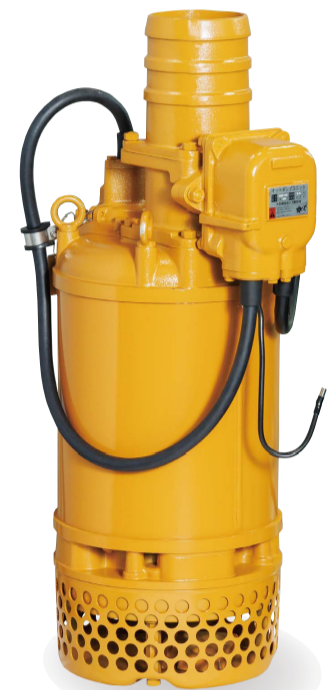 ②
②ユニットを取り付けた、オートポンプ本体
オートポンプについて
そもそもオートポンプとは・・・
水位がセンサー・電極を超えると運転を開始。
下がると停止。
水を検知して自動でON/OFFするポンプ
>>フロート式、電極式、センサー式　など
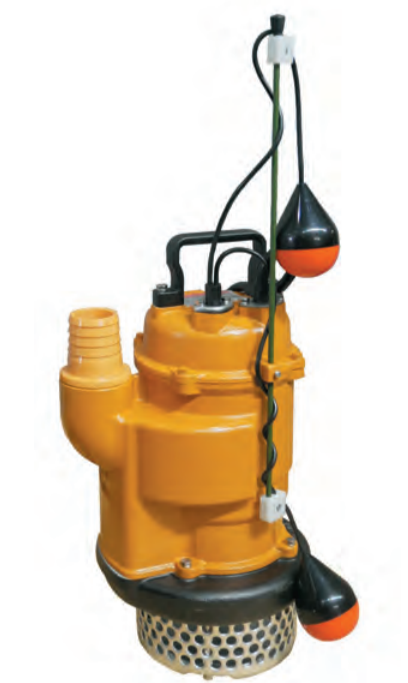 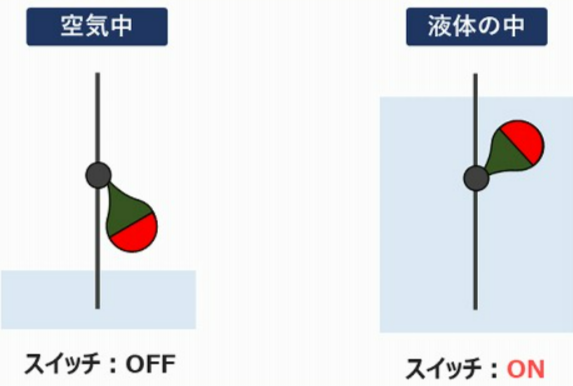 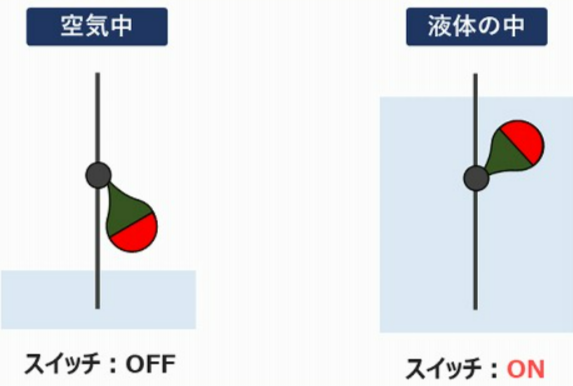 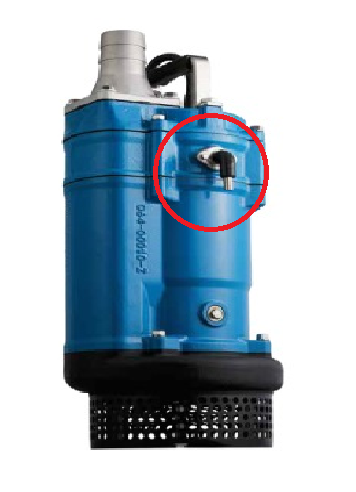 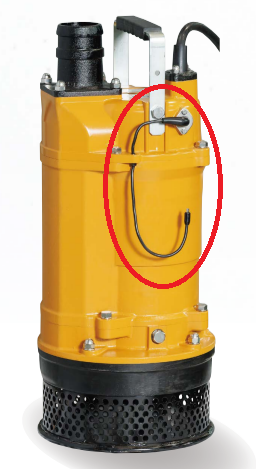 オートポンプについて
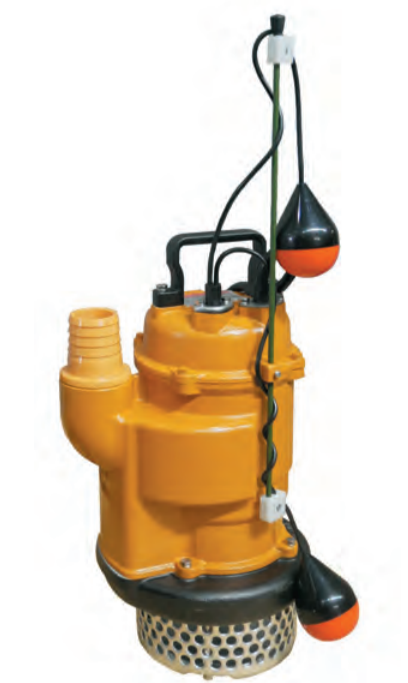 これまでのオートポンプは・・・
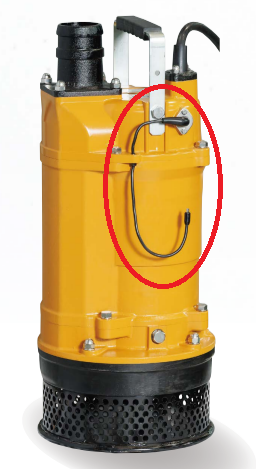 比較的小さな5.5kWまでしか実現できていませんでした。


RAUは、5.5～11kWを実現！
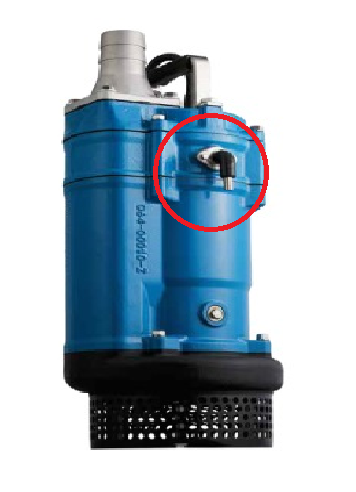 オートポンプ共通のメリット
省人化
電源をつなぐだけで、稼働をモニタリングする必要がない
渇水運転防止
水が無ければ運転しないので、故障しにくい
ＢＣＰ対策
夜間に発生する豪雨対策など緊急時の排水にも活躍
RAU独自のメリット①
らくらく設置
RAUの登場
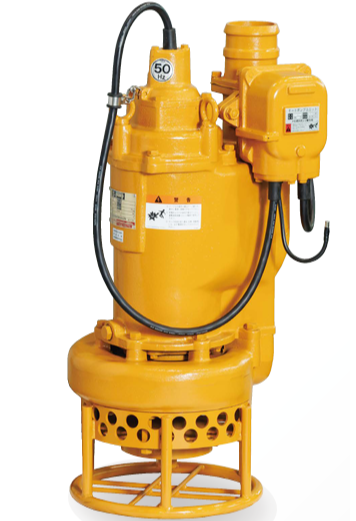 これまでの7.5kW以上
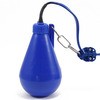 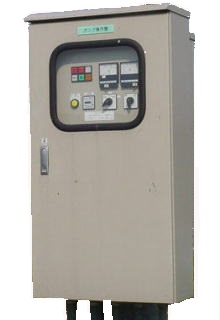 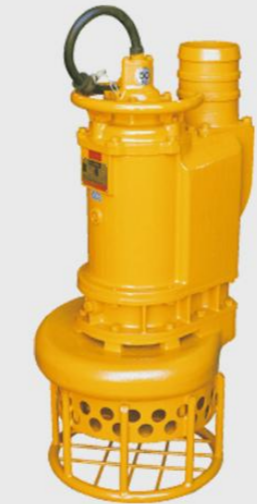 これ1台に！
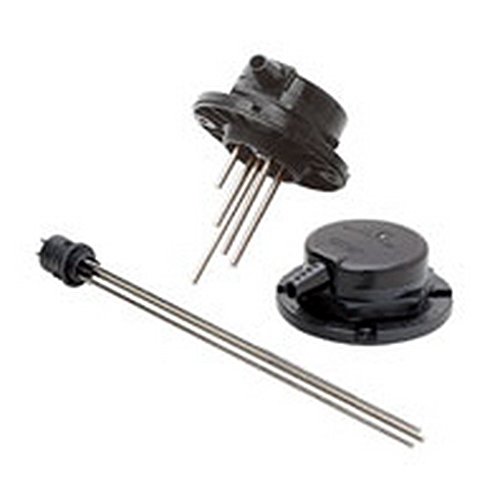 RAU独自のメリット②
かしこい運転
オートポンプは運転・停止を繰り返しますが、

　・フロート・電極式は、水位が下がってからも決まった時間運転を続けます（固定タイマー）。

　・RAUは、前回停止してから再度運転するまでの時間を記憶しており、水位が下がってから
　　どれくらいの時間運転すればよいか最適な運転時間を算出します（変動タイマー）。
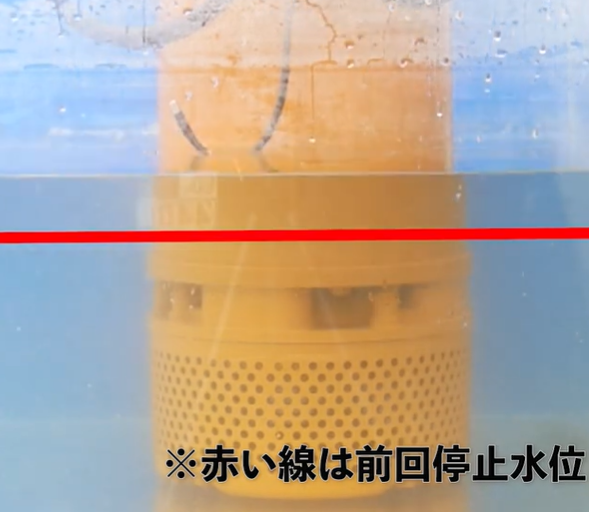 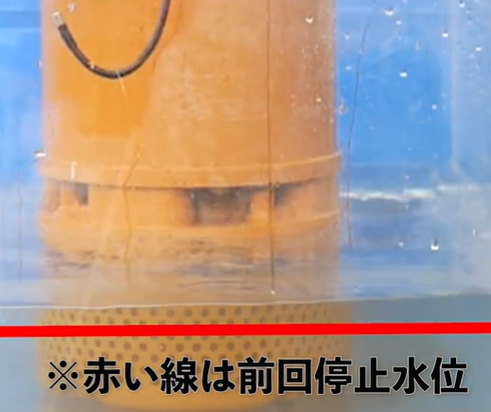 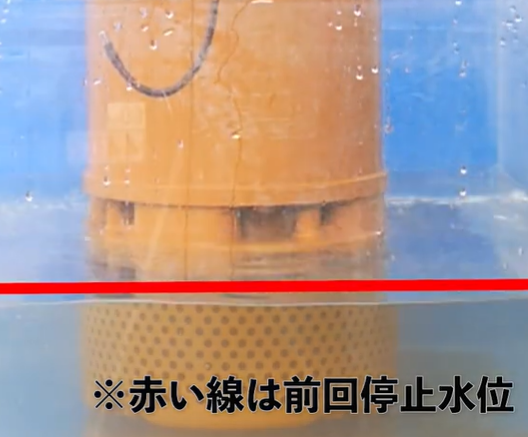 [Speaker Notes: ポンプ動作の流れ
・ポンプ電源投入→センサーレベル以上の水位になると起動
・センサーレベル以下になった場合タイマー運転後停止

タイマー運転による水位制御
・水位検知後、おおよそストレーナ付近の水位にて停止するようにタイマー制御運転を行います。

タイマー運転メモ：現場の流入量によって運転時間を変える]
RAU独自のメリット③
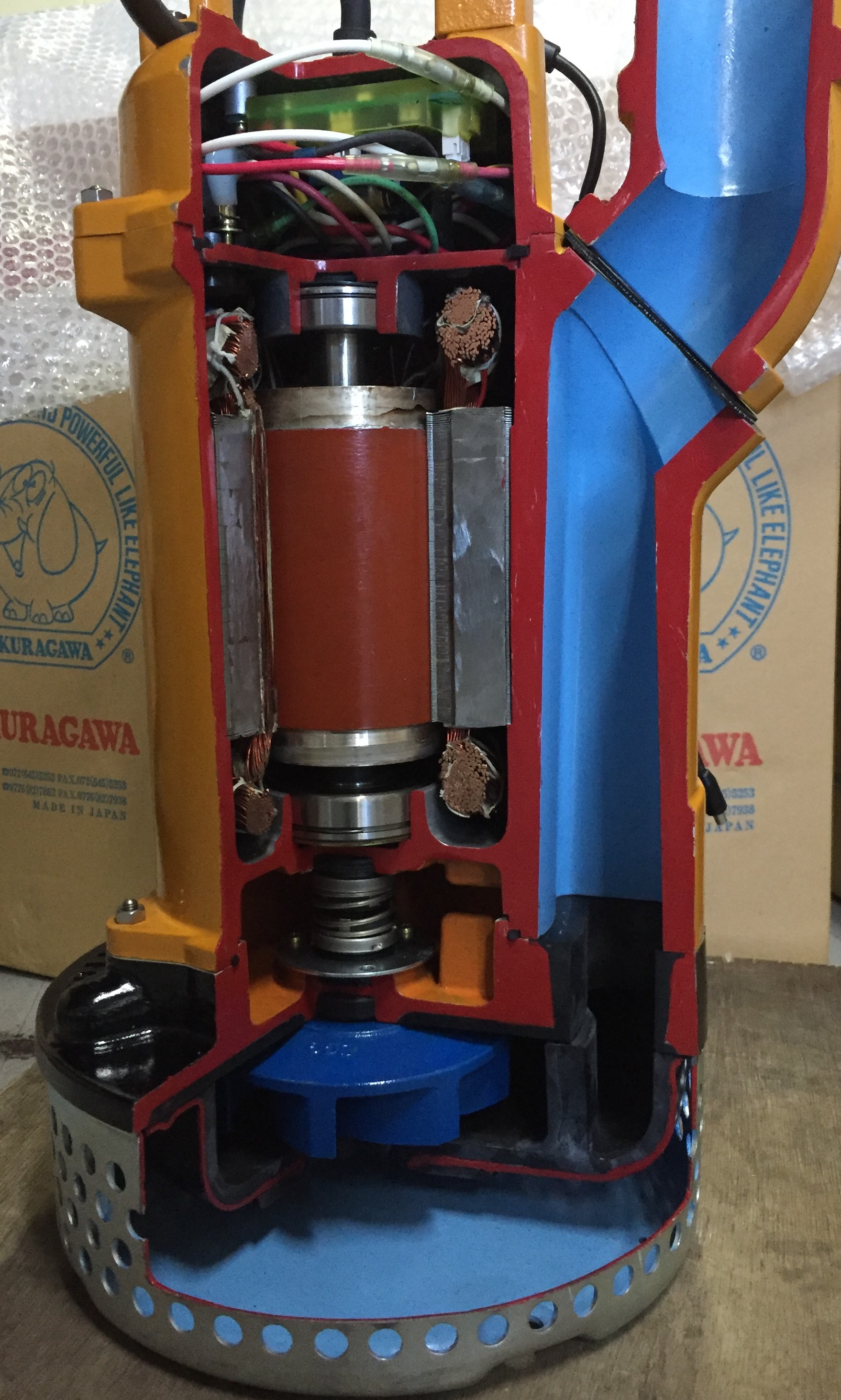 ポンプを守る
ポンプは長期間稼働させない場合、インペラが（羽根車）固着してしまいます。

RAUは24時間に一度、自動運転することで防ぎます。
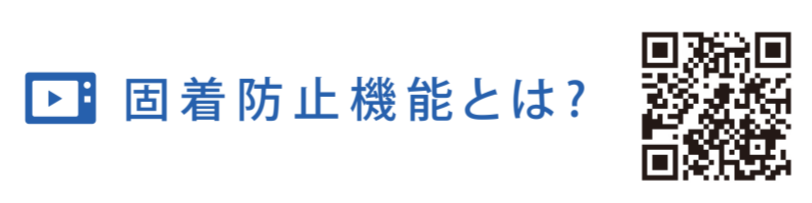 RAU独自のメリット③
ポンプを守る
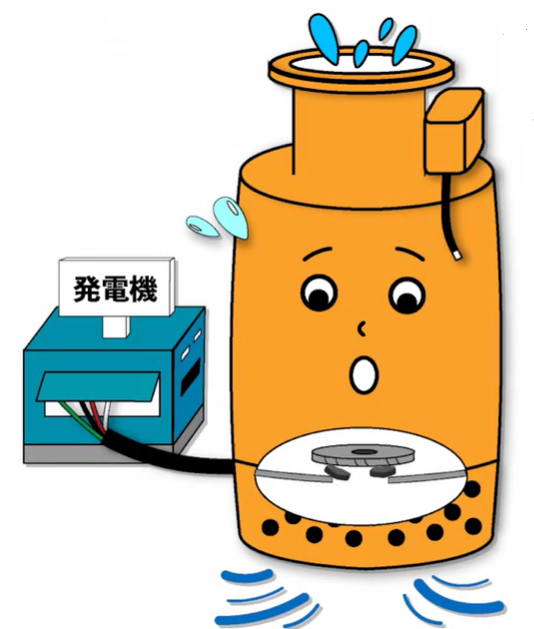 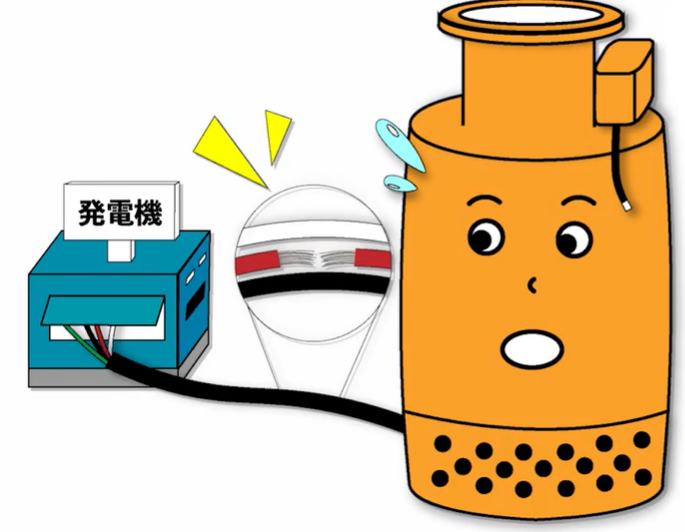 ・ケーブルの断線
・異物でインペラが詰まる
→　過電流が発生

これらを検知したとき、
ポンプの電源をOFFにします。
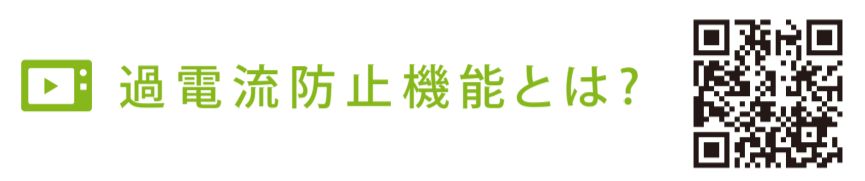 RAU独自のメリット④
スマートセンサー
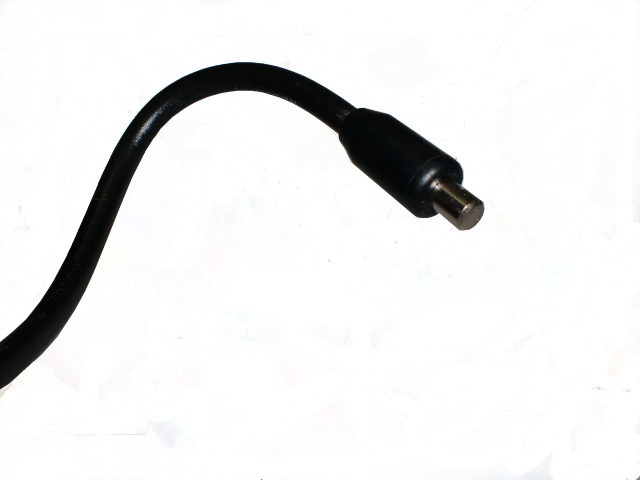 ・正確に水面を検出

・運転開始水位を自由に変えられる

・ポンプが転倒しても破損することなく、
   設定の際に道具も不要です。
スマホなどで使われている静電容量式
RAU独自のメリット⑤
らくらく設置
とにかく簡単！

手間いらず！

桜川ポンプ独自の商品
ポンプを守る
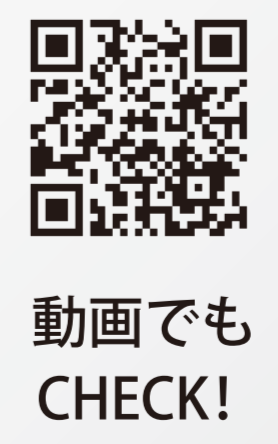 かしこい運転
スマートセンサー
ラインナップ
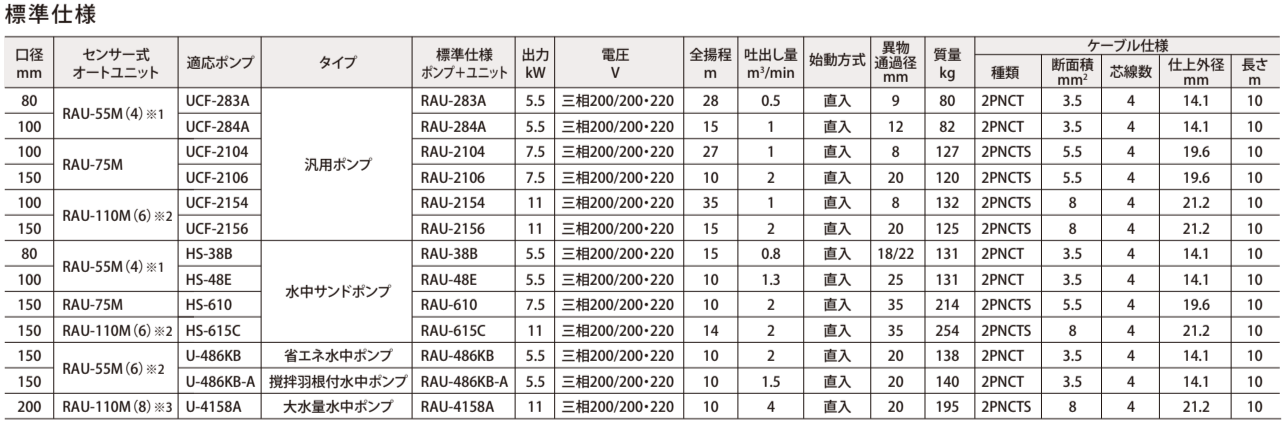 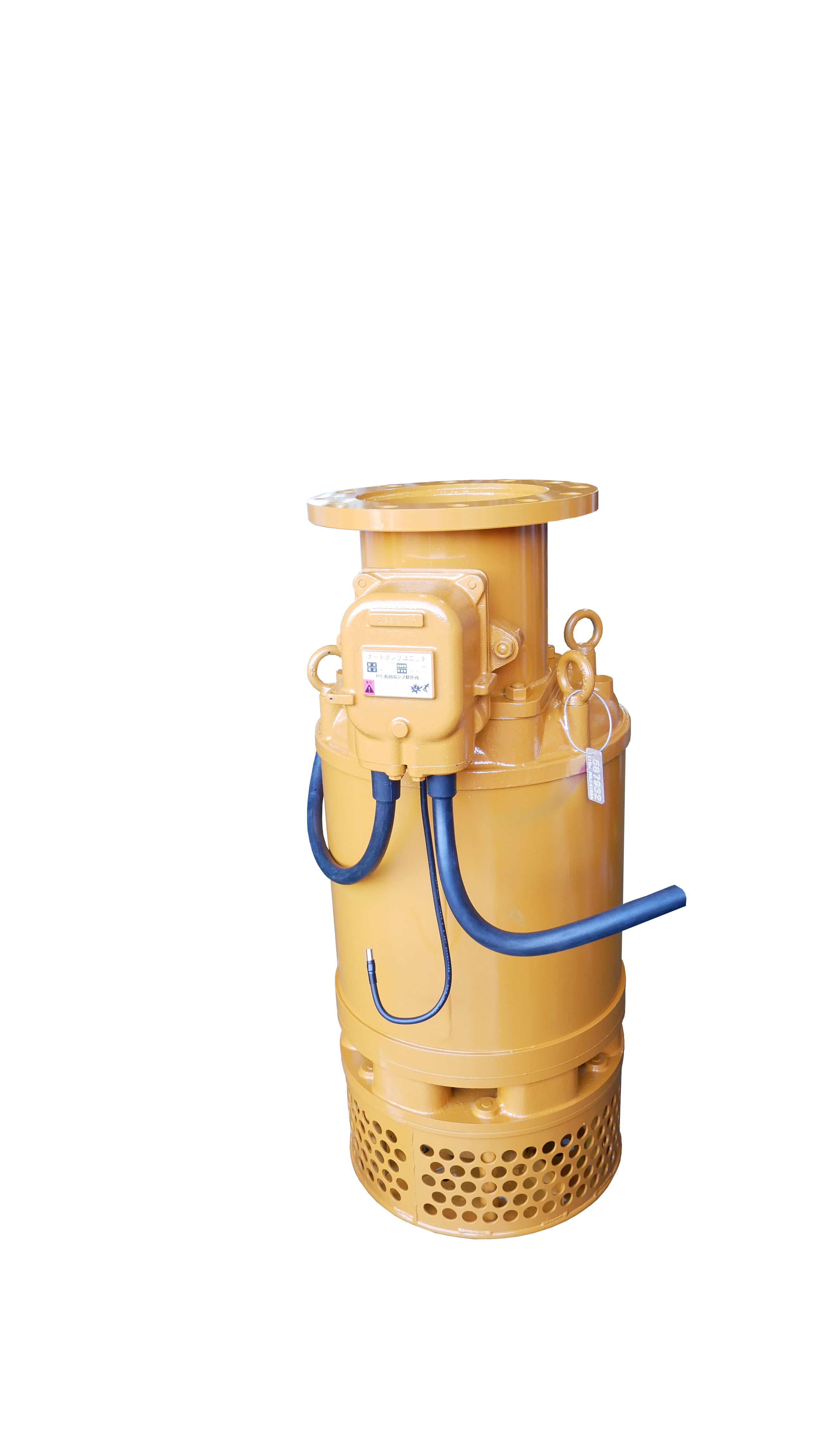 ご清聴ありがとうございました。
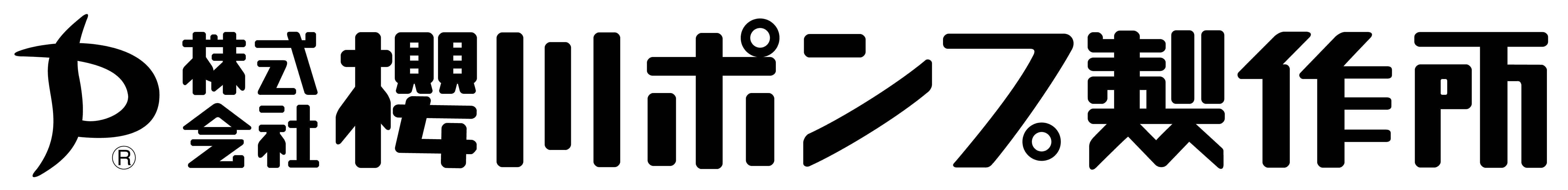